Google Classroom
Це безкоштовний сервіс для навчальних закладів і некомерційних організацій. Також він доступний всім, у кого є особистий аккаунт Google. Завдяки Класу спілкування учнів і викладачів виходить на новий рівень - тепер воно не обмежується межами аудиторії.
Переваги
можливості Класу
Економія часу
Зручне додавання учнів. 
Робота з декількома курсами. 
Спільне викладання. 
Зручні шаблони. 
Безліч додаткових матеріалів. 
Налаштування завдань.
Економія часу
Попередня підготовка. 
Швидкі опитування. 
Налаштування теми курсу. 
Централізоване зберігання ресурсів. 
Відстеження завдань для учнів. 
Відстеження завдань для викладачів.
Економія часу
Систематизація курсів. 
Зручне виставлення оцінок. 
Перенесення оцінок. 
Інтеграція з іншими інструментами для викладачів. 
Індивідуальні завдання.
Зручна підтримка для адміністраторів
Принципи роботи Google Classroom
Учні
Викладач
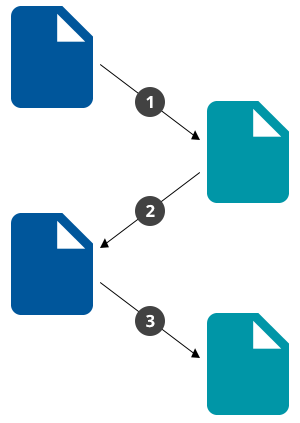 Викладач створює завдання та прикріплює файли
Учні прикріплюють матеріали або редагують файли та здають їх на перевірку
Викладач оцінює виконану роботу
Учні переглядають свої оцінки і редагують свої роботи
Початок роботи в Google Classroom
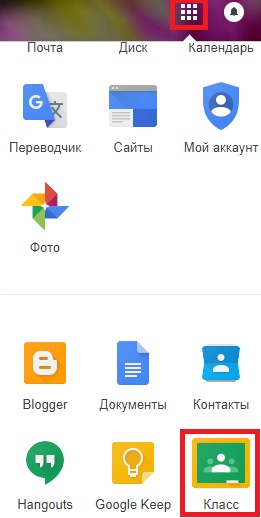 У верхній частині сторінки електронної пошти Gmail вибрати знак «девять крапок». З відкритого меню вибрати піктограму «Клас».
.
Крок 1
1.У верхній частині сторінки Google Classroom обрати знак  “+” для створення нового курсу (або приєднатися до існуючого  курсу).
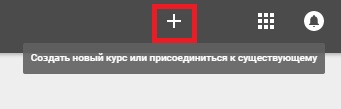 Крок 2
2. Натиснути на кнопку  "+". Обрати “Создать курс”.
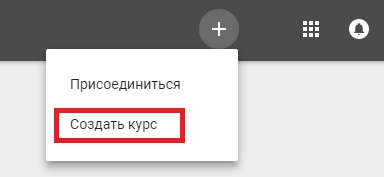 Крок 3
3. Прочитати інформацію. Поставити  “Галку”. Натиснути на кнопк «Продолжить”.
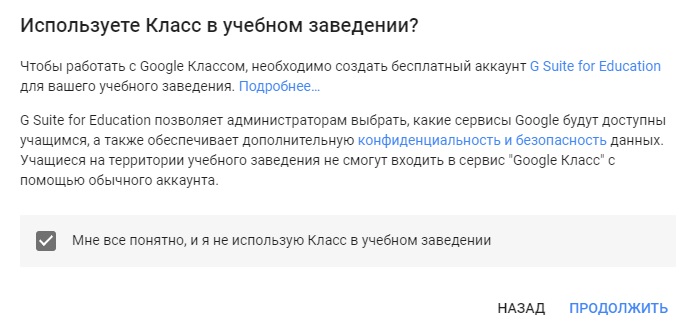 Крок 4
4. Заповнити поля “Создать курс”. Натиснути на кнопку “Создать”.
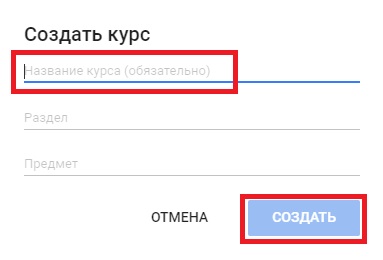 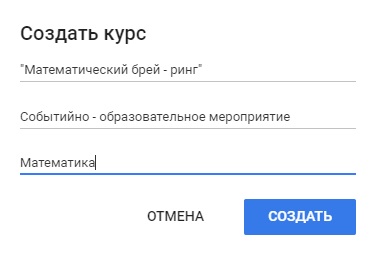 Крок 5
5.Натиснути на кнопку “Потік”.
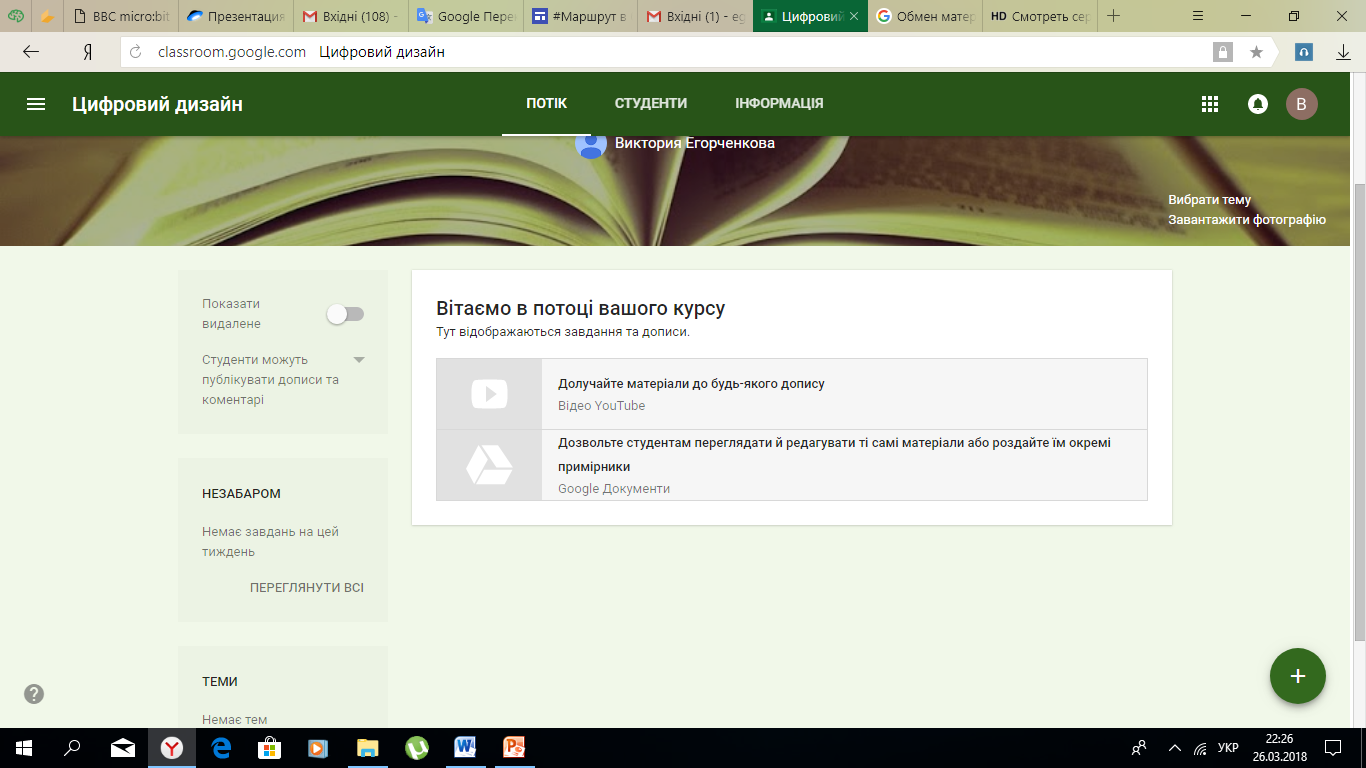 Крок 6
6.Натиснути на кнопку “Потік”. Тут будуть розташовані завдання та записи курсу.
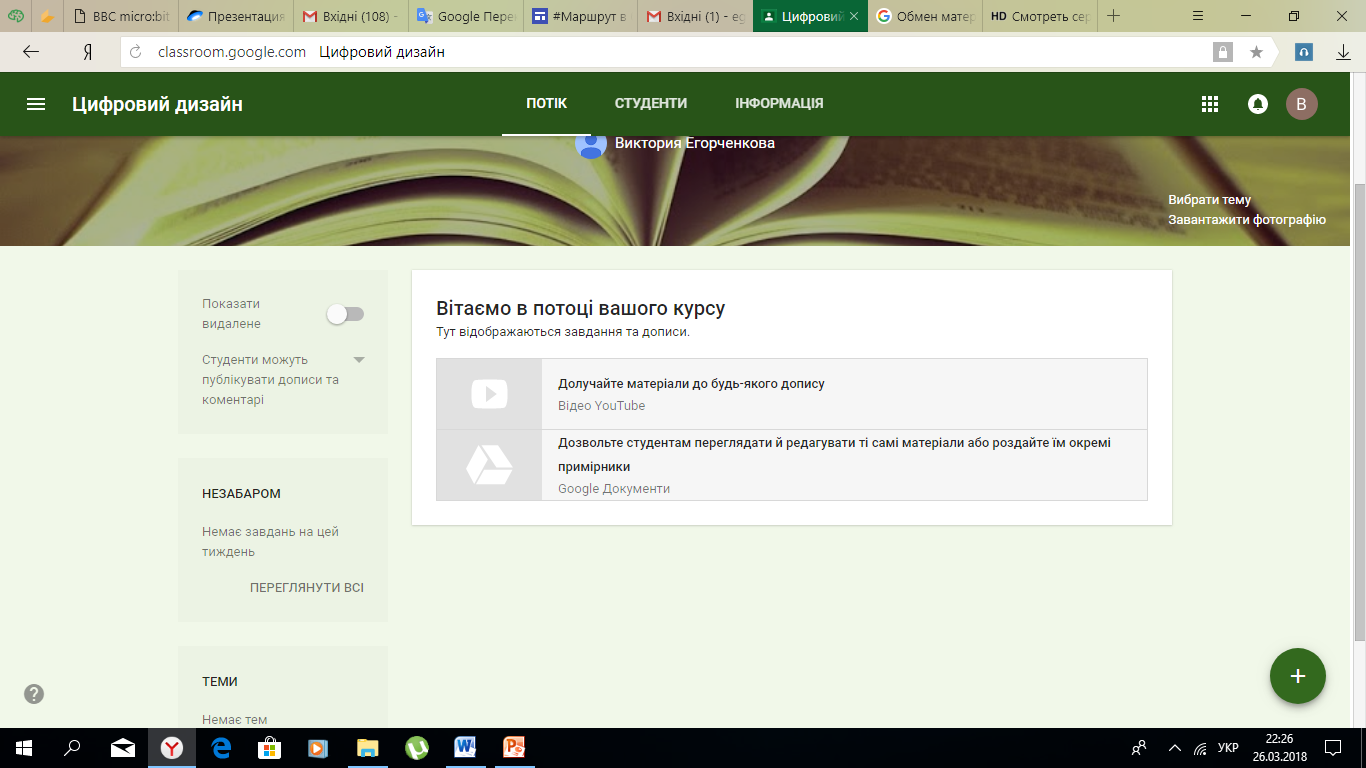 Крок 7
7.Натиснути кнопку “+”.
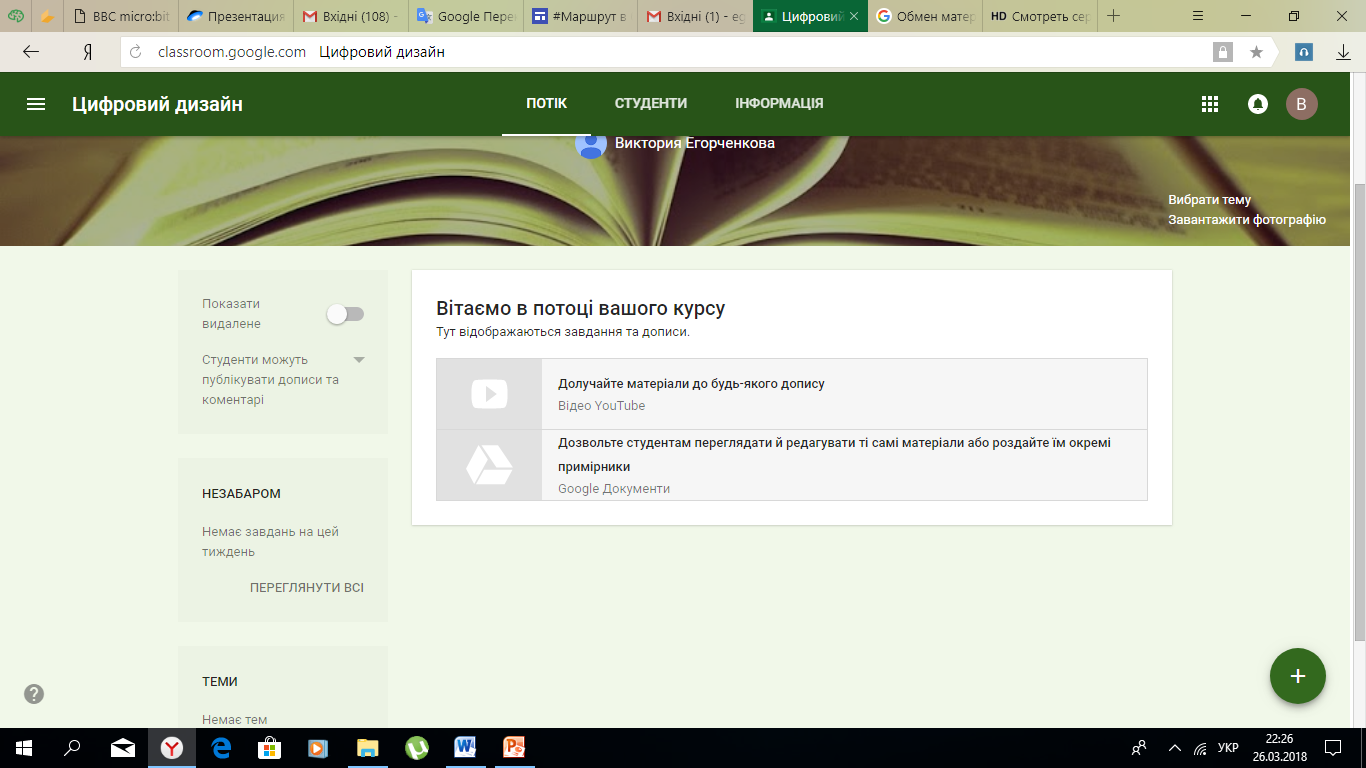 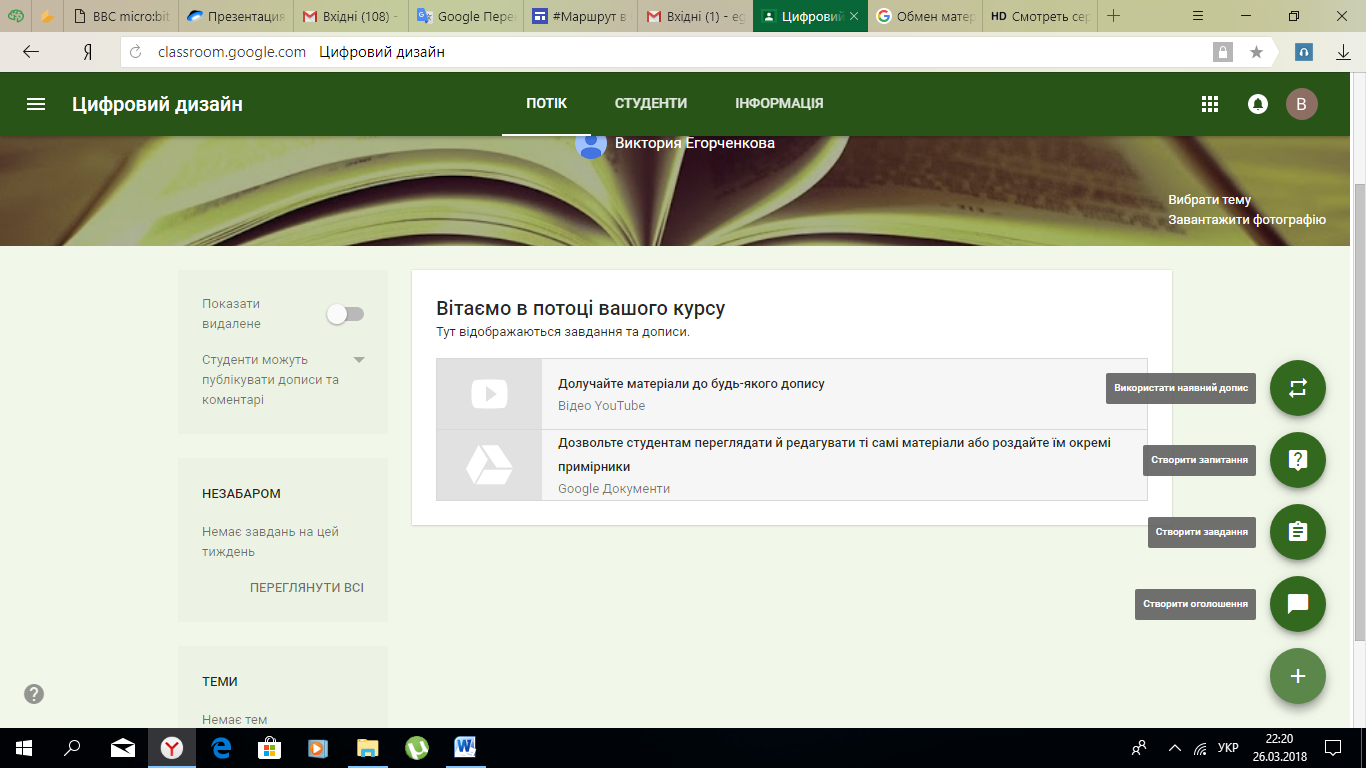 Крок 8
8.Натиснути кнопку “Створити завдання” (створення обяви, поставити питання, використати повторно).